Pitch de mission
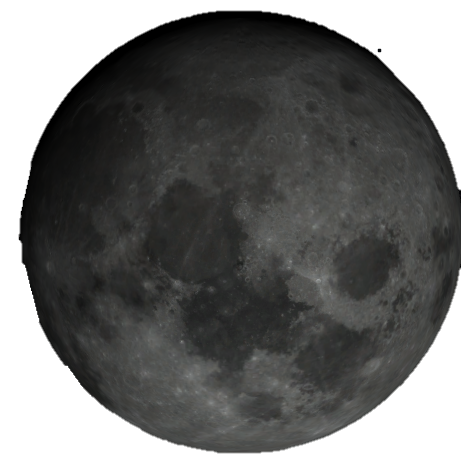 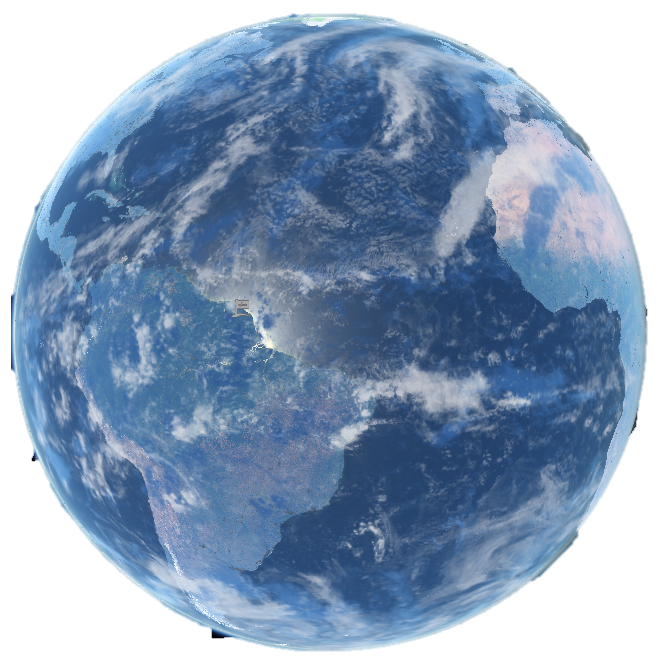 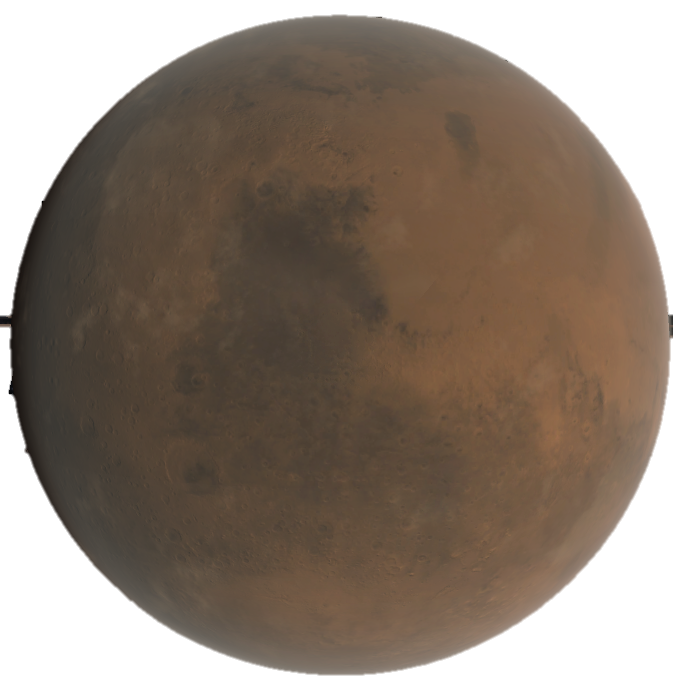 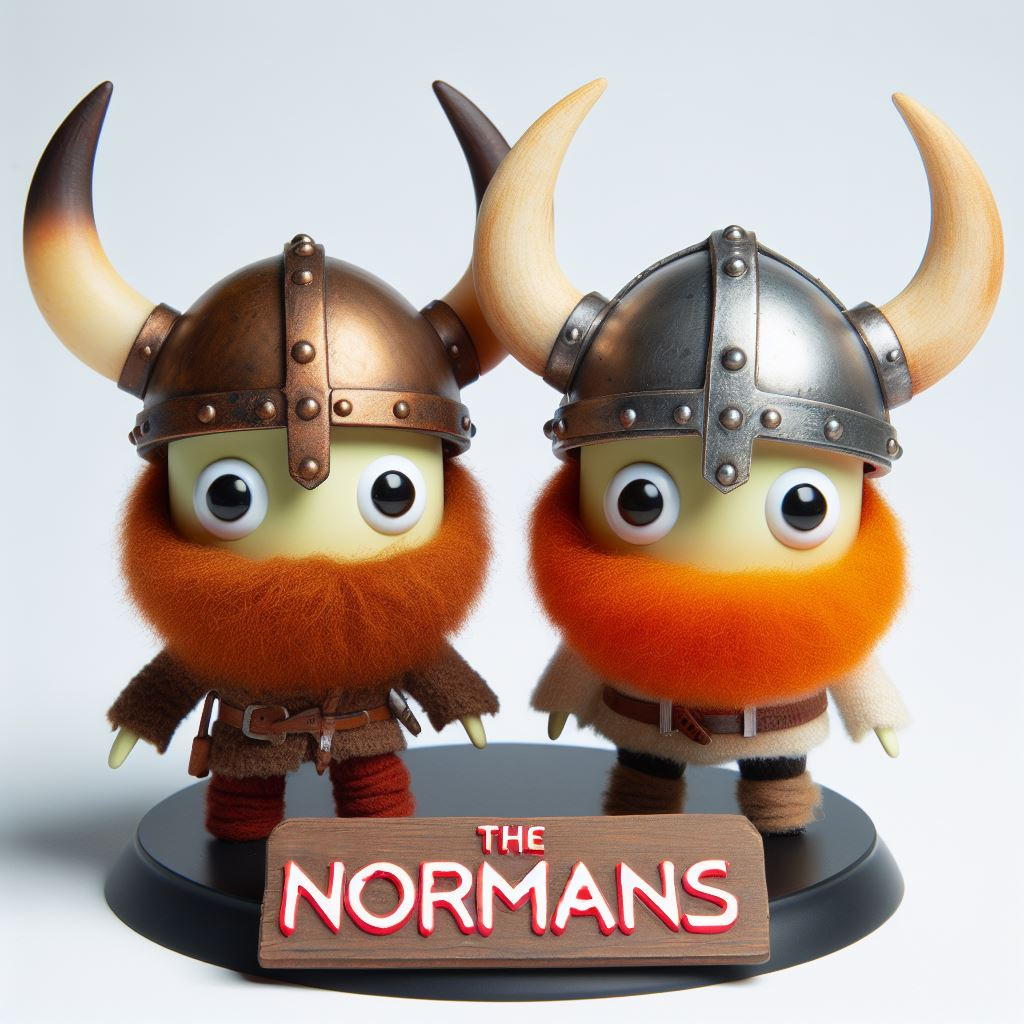 Les Normands
KSPACECONTEST 18-19/11/2023
Rappel des objectifs :
Effectuer un lancement vers Mars direct
Utiliser la lune pour récupérer des ressources pour produire du carburant
Comparer les deux
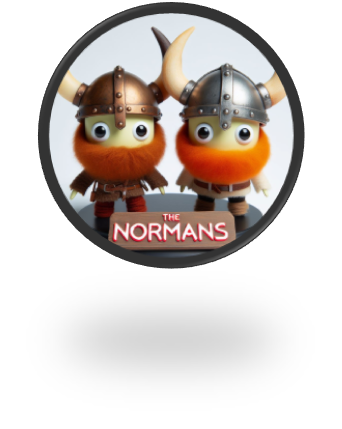 KSPACECONTEST / 18-19.11.2023
La méthode des Normands :
Le craft qui vient au fuel
Gateway
Le fuel qui vient au craft sur terre
Norway
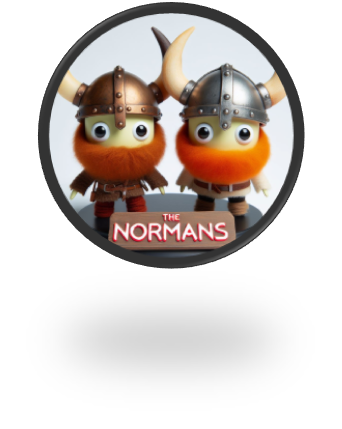 KSPACECONTEST / 18-19.11.2023
Système en quatre blocs :
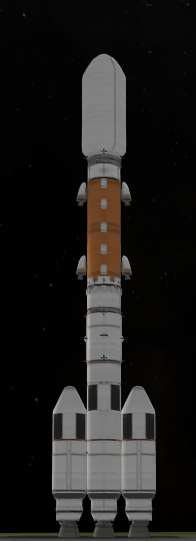 Le DRAKKAR* : Pilier de l’architecture normande 



La barrique : Pour transporter l’or bleu et la rapporter sur terre


Le Valhalla : Le site de l’or bleu




Le Char : Pour le lancement de la charge utile depuis la terre
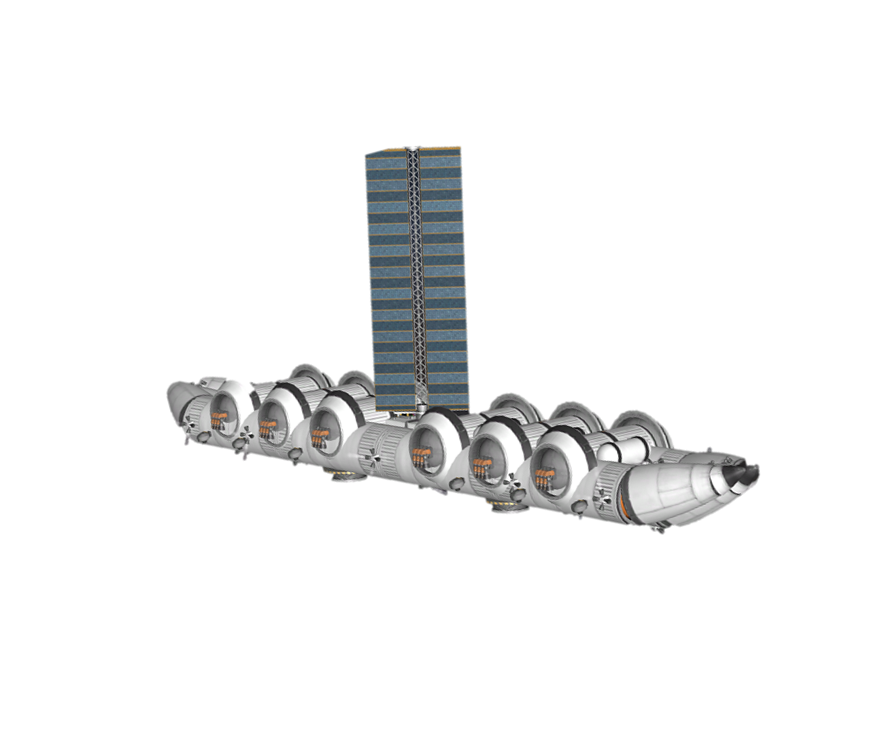 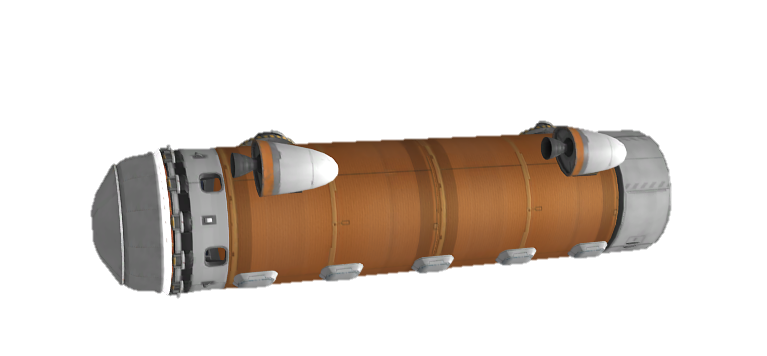 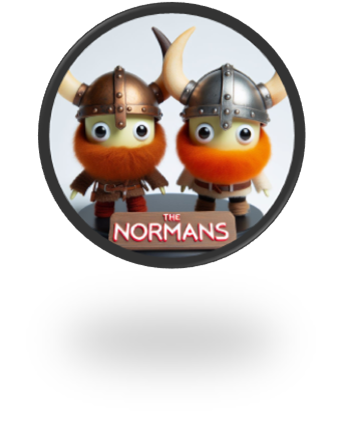 KSPACECONTEST / 18-19.11.2023
* DockeuR transfert de Karburant automatiK et AluniseurR
[Speaker Notes: Ajouter détail nom drakkar,]
Le Char :
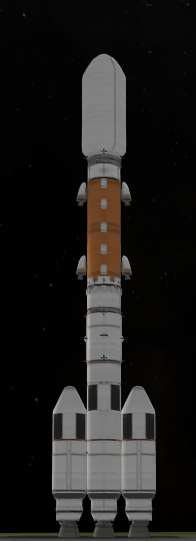 Pour le lancement de la charge utile depuis la terre
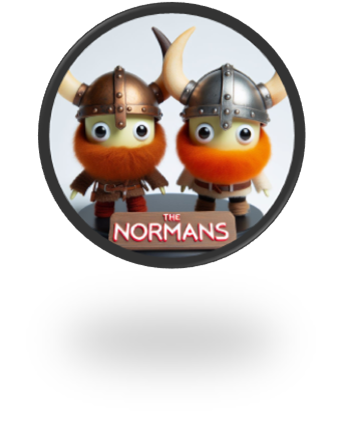 KSPACECONTEST / 18-19.11.2023
[Speaker Notes: Ajouter détail nom drakkar,]
Valhalla :
Le Karoule : Véhicule de transport entre le site d’extraction et le drakkar. 







Livraison de chaque élément de la base par le même lanceur.

Trois éléments : 
Block minage
Block conversion
Block stockage
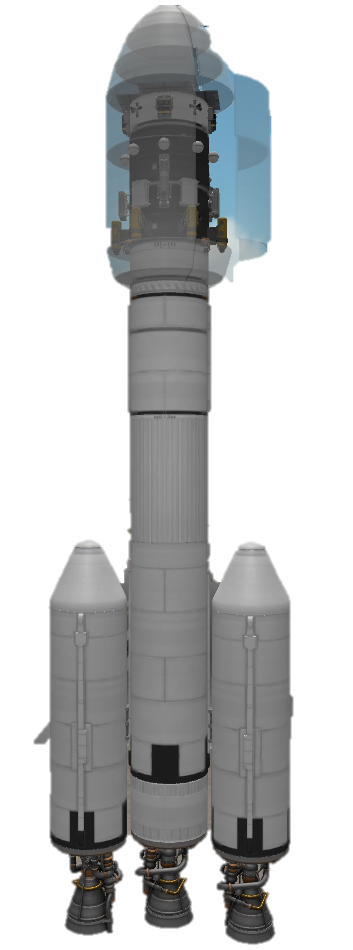 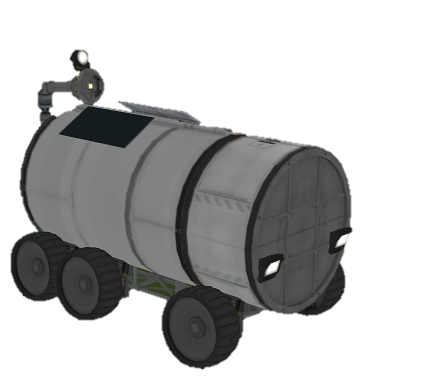 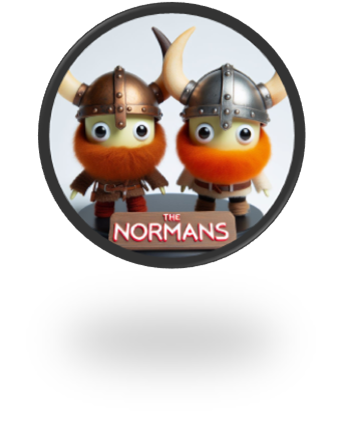 KSPACECONTEST / 18-19.11.2023
[Speaker Notes: Description du Karoule ;]
Départ du Drakkar de la terre avec la barrique vide pour la lune
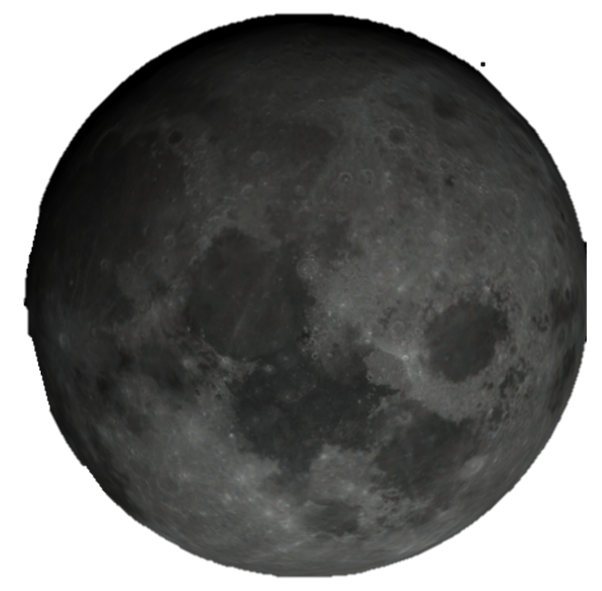 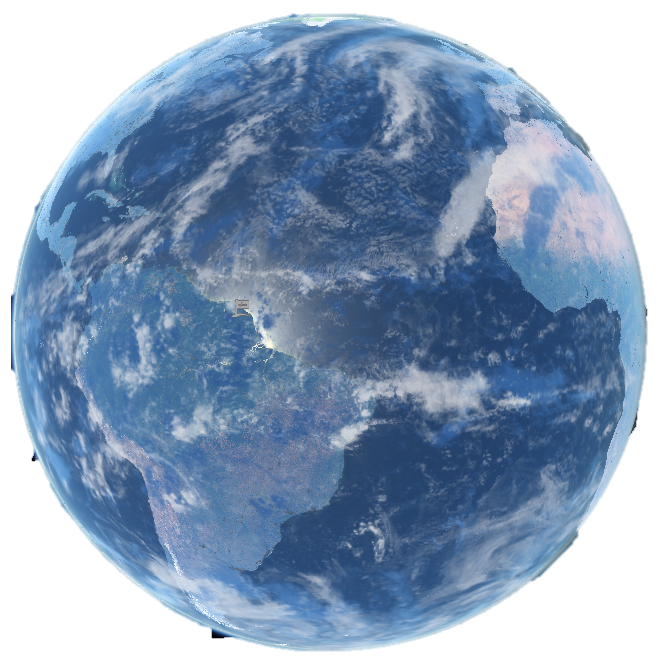 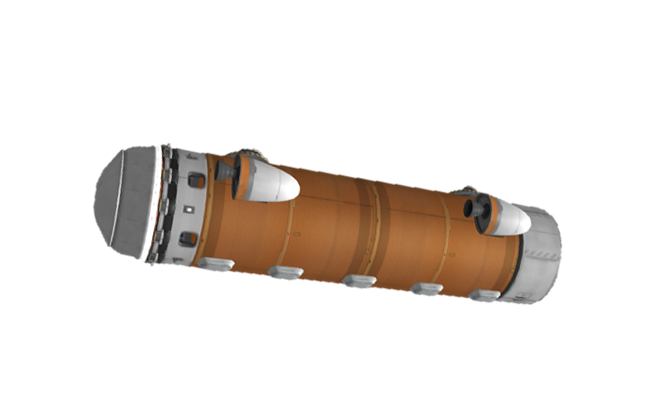 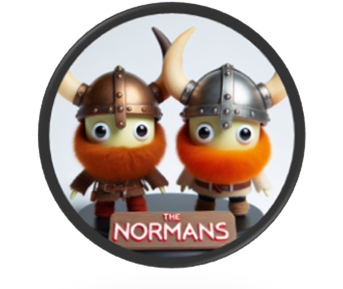 KSPACECONTEST / 18-19.11.2023
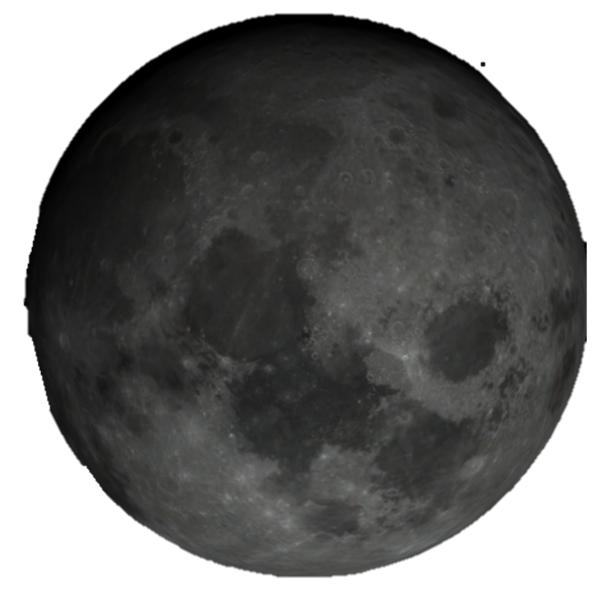 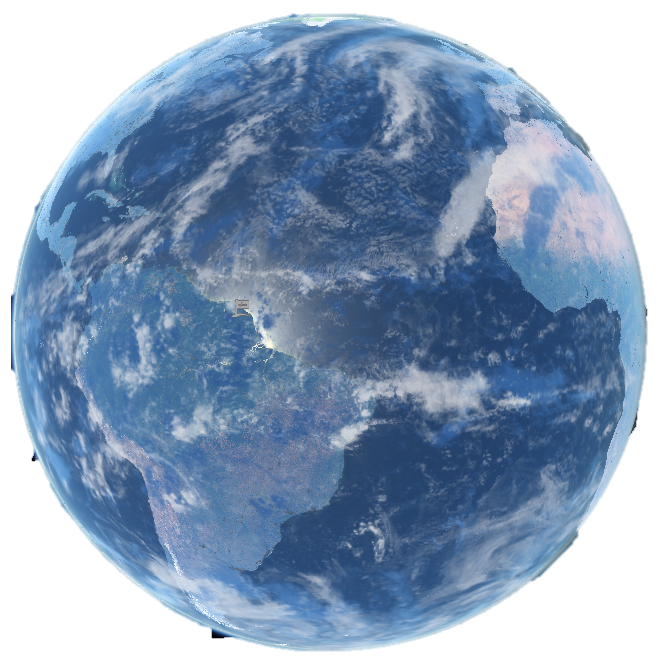 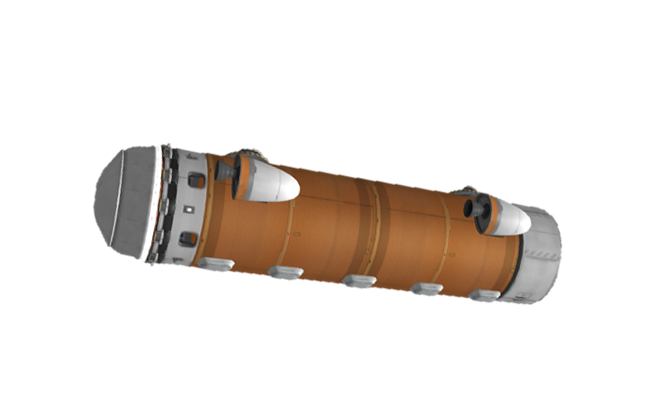 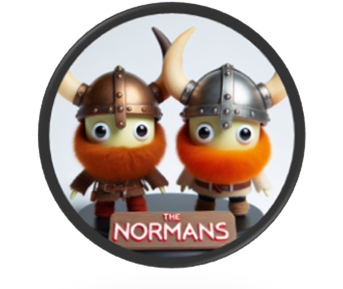 KSPACECONTEST / 18-19.11.2023
Alunissage du drakkar et de la barrique :
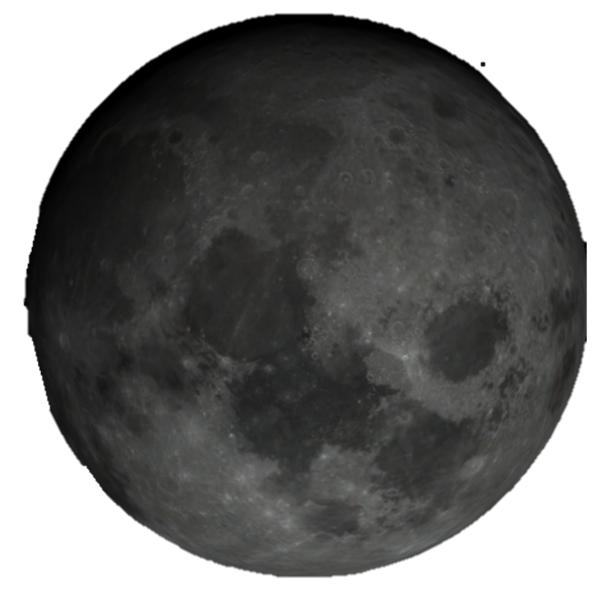 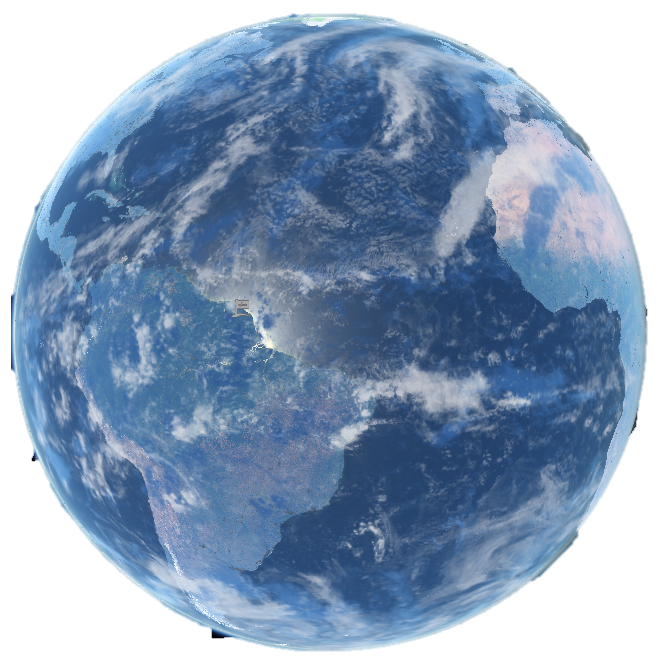 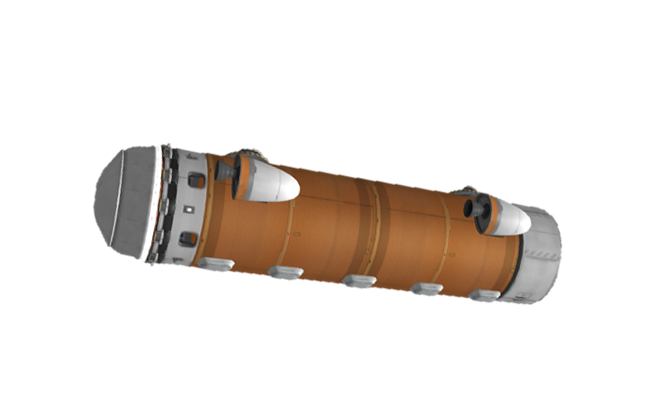 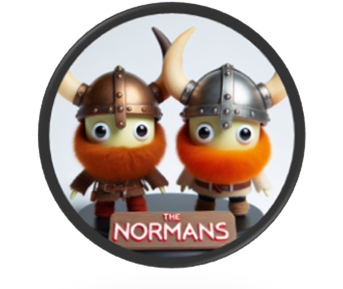 KSPACECONTEST / 18-19.11.2023
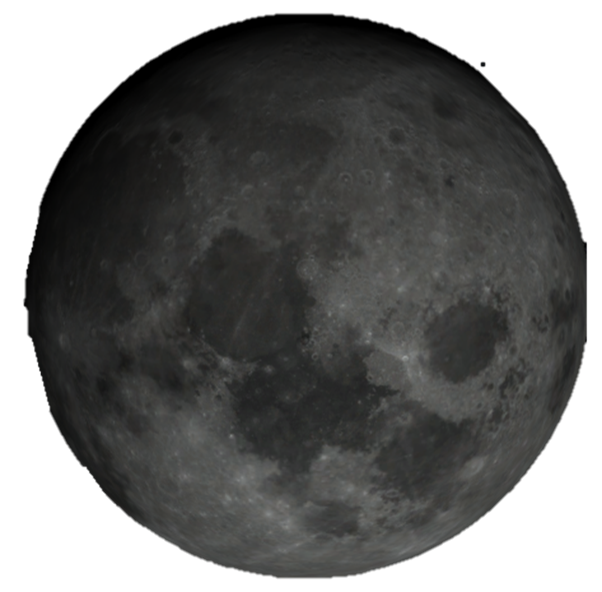 Remplissage des réservoirs de la barrique par le Kamion
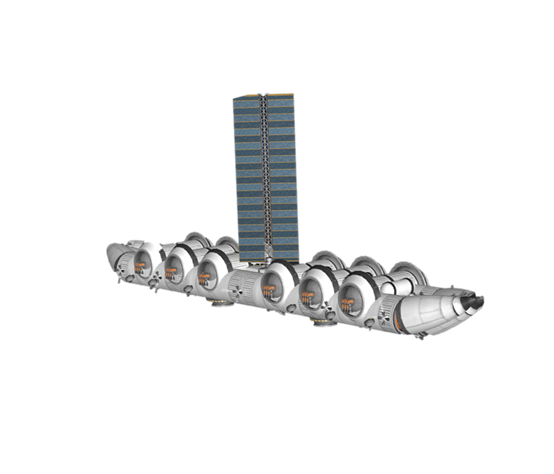 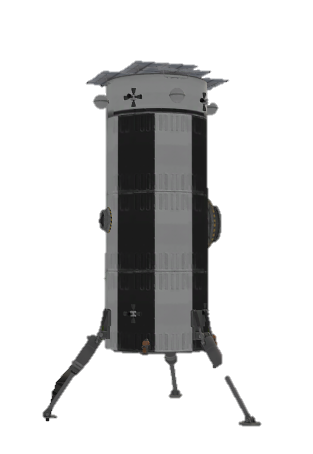 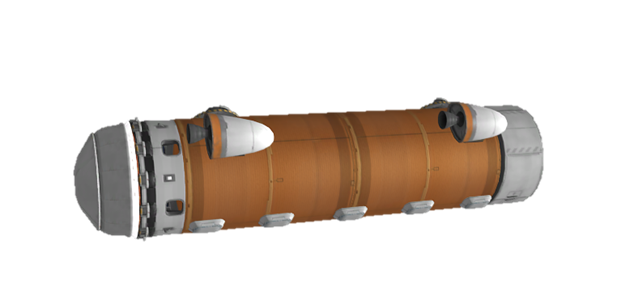 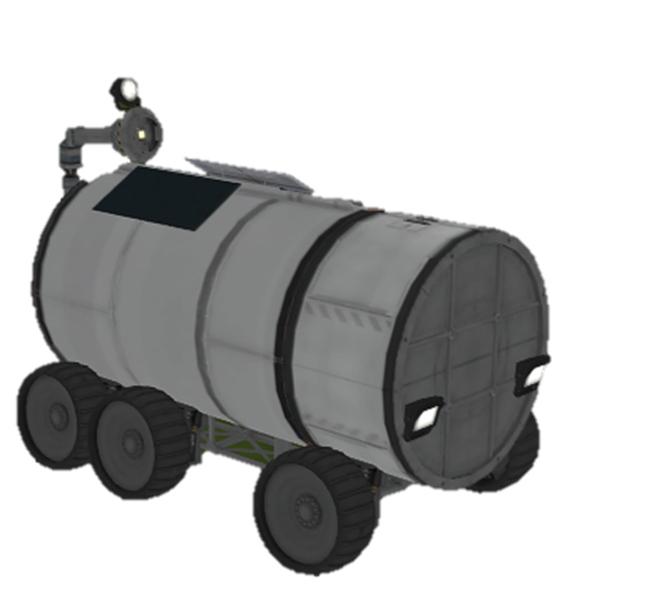 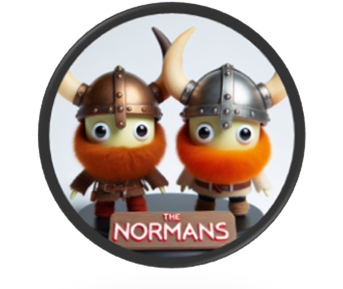 KSPACECONTEST / 18-19.11.2023
Départ du drakkar et de la barrique pleine :
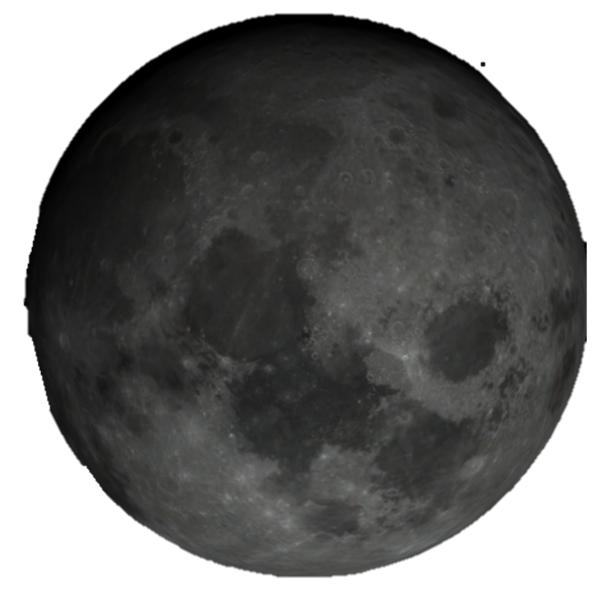 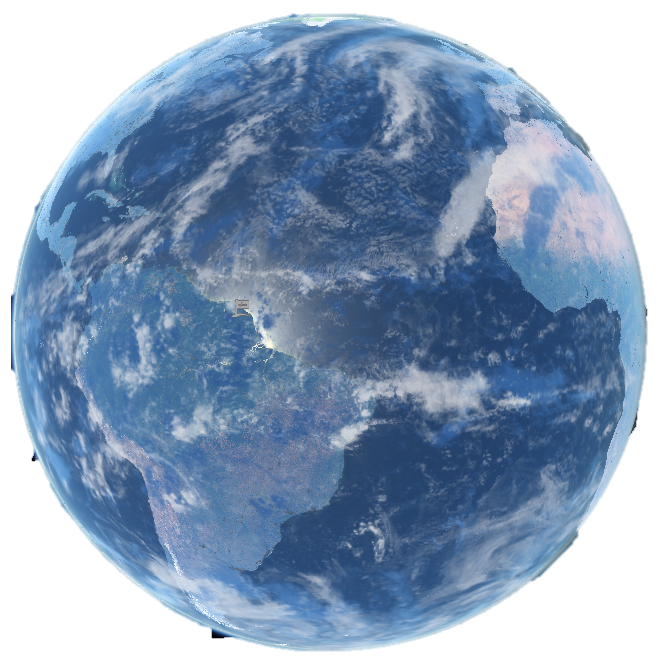 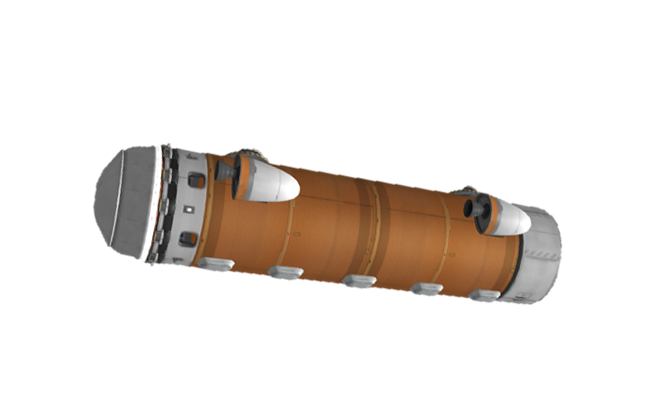 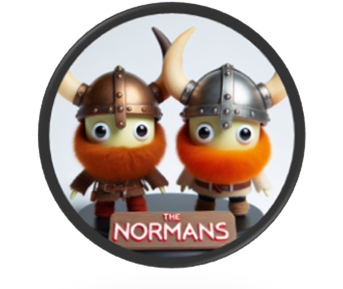 KSPACECONTEST / 18-19.11.2023
Arriver du drakkar et de la barrique en Orbite terrestre
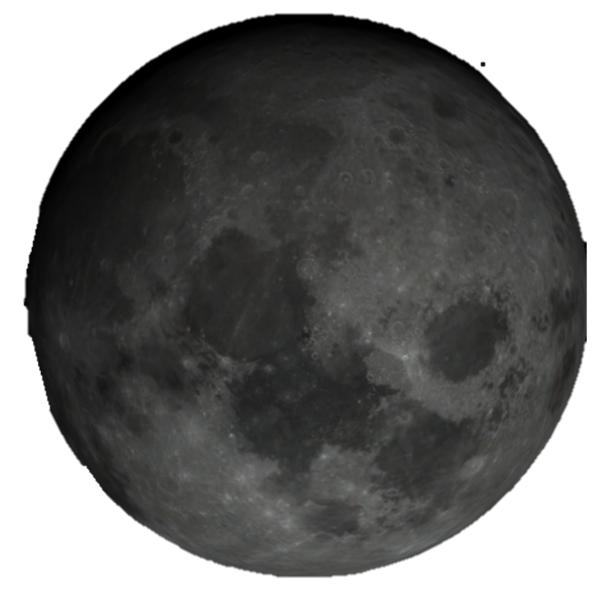 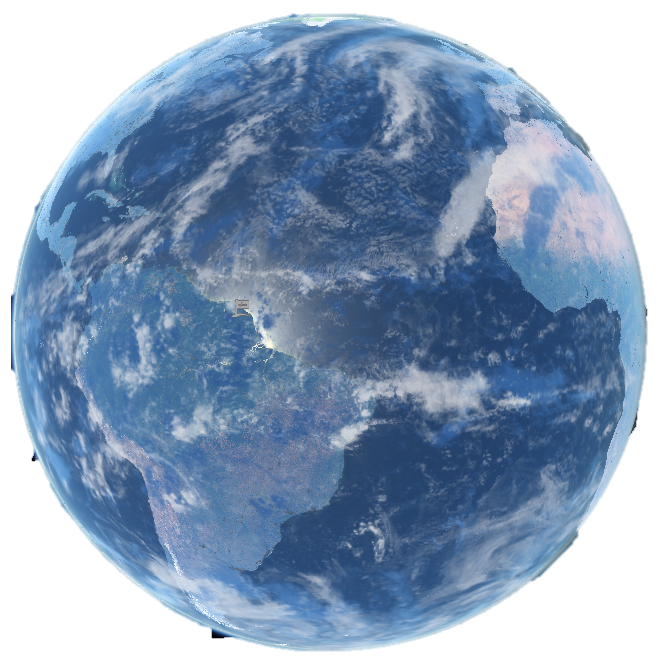 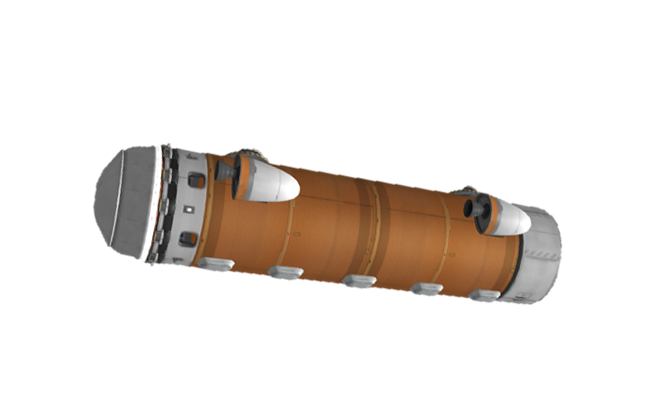 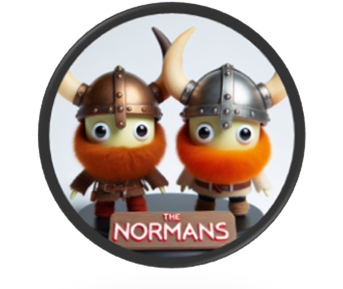 KSPACECONTEST / 18-19.11.2023
Freinage, libération de la barrique pour une rentrée atmosphérique contrôler
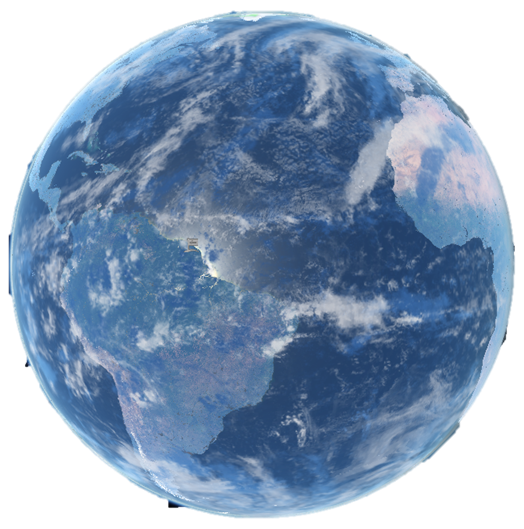 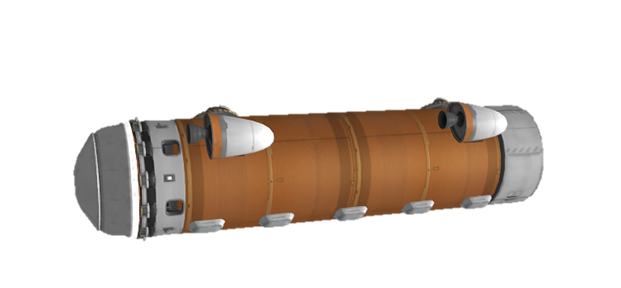 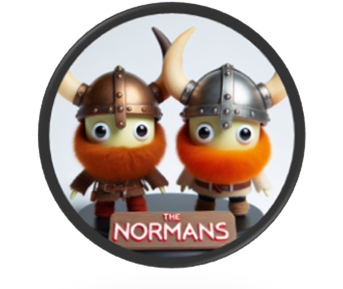 [Speaker Notes: Prendre des images des différentes étapes de la rentrée atmo (déploiement du blouclier + rotation moteur , rentrée,  parachute + retrofreinage)]
Comment la barrique résiste à la rentrée ?
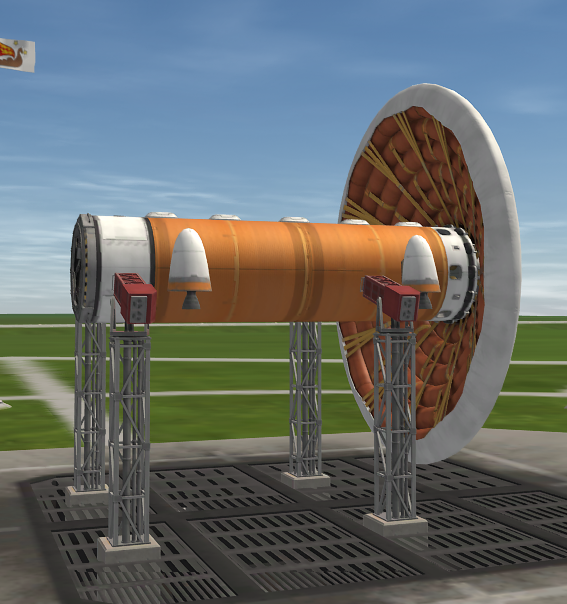 Matériaux renforcés
ActiveCoolingTM
Un bouclier thermique révolutionnaire et gonflable
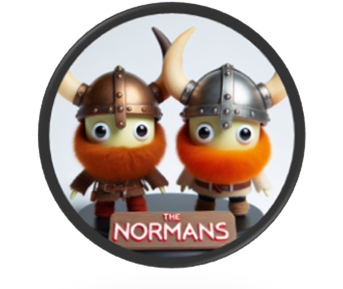 KSPACECONTEST / 18-19.11.2023
La méthode direct : le char au diesel
1485 T eq. CO2:
= 629.237.288 km en TGV
= 6.824.449 km en voiture
= 1.637 armoire normandes
= 2.578.937 kg de chou de Bruxelles
= …
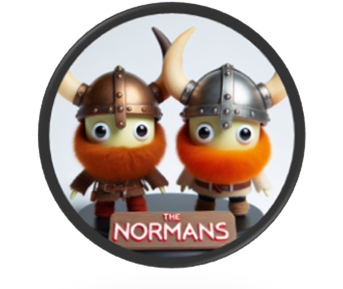 KSPACECONTEST / 18-19.11.2023
ÉCHEC DU PROJET
Impossible pour nous de finaliser l’ensemble de la mission

Point positifs :
- Étude de plusieurs architectures avant KSP
- Le divertissement fut de mise.

Points négatifs :
- Archi. qui n’as pas été pensée dans les détails
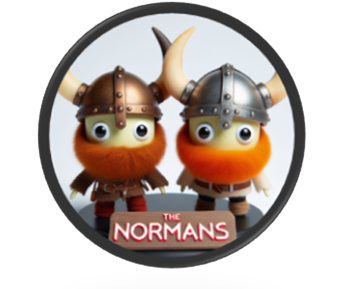 KSPACECONTEST / 18-19.11.2023
Hâte de vous accueillir dans notre D.R.A.K.K.A.R
KSPACECONTEST / 18-19.11.2023